January 2019
Discussion on Multi-AP Coordination Type
Date: 2019-1-14
Authors:
Slide 1
Yusuke Tanaka(Sony Corporation), et al.
January 2019
Introduction
Baseline PAR[1] and CSD[2] for EHT were created during the November IEEE 802.11 meeting.

The baseline PAR includes a list of candidate features that have been discussed. The list includes Multi-AP Coordination that is one of well accepted technologies in EHT.

Various types of Multi-AP coordination have been proposed and discussed in a lot of contributions. [3-16]
Slide 2
Yusuke Tanaka(Sony Corporation), et al.
January 2019
Multi-AP Coordination Types
Multi-AP coordination types have been categorized based on some aspects.
E.g. Implementation complexity, MAC/PHY-level coordination.

Contribution [15] clarifies Multi-AP coordination types with an appropriate terminology list.
The list of terminologies would be a good baseline to discuss Multi-AP coordination technologies with avoiding confusion.
The terminologies are as follows;
Coordinated Beamforming
Coordinated OFDMA
Joint Processing Transmission
Slide 3
Yusuke Tanaka(Sony Corporation), et al.
January 2019
Purpose of this contribution
As mentioned in [15], the list of terminologies is not exhaustive and here are some types that are not captured in the list yet.
Enhancement of Handover and AP selection by Multi-AP coordination [13, 14]
Transmission scheduling by Multi-AP coordination [6, 8, 11, 14, 16]
Some of contributions use terminology “time/frequency coordination”, but  the concept of frequency coordination is captured in OFDMA coordination. Therefore here time domain scheduling is focused.

The purpose of this contribution is to clarify concepts of these types of Multi-AP coordination.
This contribution can be complementary with other contributions [9, 15] which have discussed Multi-AP coordination types.
Slide 4
Yusuke Tanaka(Sony Corporation), et al.
January 2019
Enhancement of Handover and AP selection
This type of Multi-AP Coordination includes; 
Seamless Handover
This technology improve re-connection speed where usersmove around. (e.g. office, hotspot, home scenario)
APs exchange STA info (e.g. address, capability), AP info(e.g. BSSID, BSS color) and RSSI between APs and a STA.
APs make decision on which AP re-establishes connection.
The AP and STA exchange fewer frames to re-establish connection.

Optimal AP selection for association.
“AP selection” here means that unassociated STAs selectan AP for association.
This technology enables fast association with an optimal AP.
APs exchange AP info (e.g. BSSID, BSS color, BSS load,capability) and RSSI between APs and the STA.
APs announce it in a frame (e.g. beacon) to unassociated STAs.
Exchange info and
make decision
AP1
AP2
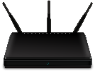 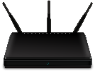 Re-establishing
connection
Association
STA(moving)
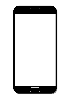 AP1
Information
exchange
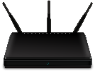 AP2
AP3
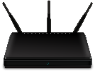 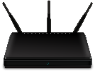 Information of
multiple APs
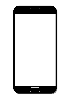 STA(unassociated)
Slide 5
Yusuke Tanaka(Sony Corporation), et al.
January 2019
Enhancement of Handover and AP selection
Aspects of this type are;
Both technologies are related to Association and Re-association. These are realized by MAC enhancement. Phy-level synchronization is not required.
Multiple APs exchange information, e.g. STA address, BSSID, BSS color, capability, BSS Load, RSSI between APs and a STA.
These are not data transmission, therefore these should be separately treated from technologies related to data transmission.
These are similar with coordinated technique[15] from the aspects of frame exchange. Frames are transmitted between one user and one AP.

This type of Multi-AP coordination can be called;
Coordinated association/handover
Slide 6
Yusuke Tanaka(Sony Corporation), et al.
January 2019
Transmission scheduling
This type of Multi-AP Coordination includes; 
Transmission timing scheduling
This technology can mitigate mutual interference among multipleAPs due to autonomous behavior of conventional WLANs.
APs exchange traffic info (e.g. data rate, direction, latencyrequirement) and AP info (e.g. capability, schedule request).
APs make decision on transmission timing.
APs control downlink transmission by themselves anduplink transmission by trigger-based transmission.

Transmission timing scheduling with spatial reuse
This technology can mitigate mutual interference among multipleAPs and improve spectrum utilization efficiency.
Multiple APs exchange spatial reuse info (e.g. parameters fortransmission power control) in addition to traffic info and AP info.
APs make decision on transmission timing and transmission power.
AP1
(BSS1)
AP3
(BSS3)
AP2
(BSS2)
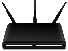 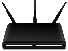 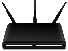 Tx/Rx
Tx/Rx
Tx/Rx
time
AP1
(BSS1)
AP3
(BSS3)
AP2
(BSS2)
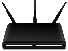 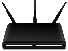 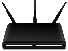 Tx/Rx
Tx/Rx
w/ TPC
Tx/Rx
Tx/Rx
w/ TPC
Tx/Rx
Tx/Rx
w/ TPC
time
Slide 7
Yusuke Tanaka(Sony Corporation), et al.
January 2019
Transmission scheduling
Aspects of this type are;
These are expansion of 11ax trigger-based transmission and spatial reuse to Multi-AP Coordination.
Multiple APs exchange information, e.g. data rate/direction/latency requirement of traffic, capability, schedule request, parameters for transmission power control.
These are data transmission, therefore these should be a part of technologies related to data transmission.
Data is transmitted between one user and one AP, so this is coordinated technique [15].

This type of Multi-AP coordination can be called;
Coordinated timing scheduling
Slide 8
Yusuke Tanaka(Sony Corporation), et al.
January 2019
Summary of Multi-AP Coordination Type
Following Multi-AP coordination types were analyzed.
Coordinated association/handover
This is enhancement of Handover and AP selection for association.
Coordinated timing scheduling
This is transmission scheduling and enabling frequency reuse.

This contribution can be complementary with other contributions [9, 15] which have discussed Multi-AP coordination types
Note that this contribution has no intention to exclude any other types of Multi-AP coordination which is not captured or newly proposed in the future.
Any feedbacks to brush up the analysis or naming are welcome.
Slide 9
Yusuke Tanaka(Sony Corporation), et al.
January 2019
Considerations on the baseline PAR
The current baseline PAR[1] includes Multi-AP Coordination.
It reflects the situation that this technology have been actively discussed.
There is description of an example of Multi-AP coordination types (e.g. coordinated and joint transmission).
As discussed in this contribution, various types of Multi-AP coordination have been proposed and discussed (e.g. Coordinated OFDMA, coordinated association/handover, coordinated timing scheduling.)

This contribution reconfirms that the description is just one example and any types of Multi-AP Coordination can be considered to achieve the primary objectives of EHT.
Slide 10
Yusuke Tanaka(Sony Corporation), et al.
January 2019
Summary
This contribution reviewed Multi-AP coordination types which have been proposed in EHT.

This contribution clarified following types of Multi-AP coordination.
Coordinated association/handover
Coordinated timing scheduling
Slide 11
Yusuke Tanaka(Sony Corporation), et al.
January 2019
Reference
[1] 11-18-1231-01-0eht-eht-draft-proposed-par
[2] 11-18-1233-01-0eht-eht-draft-proposed-csd
[3] 11-18-1116-00-0eht-multi-ap-harq-for-eht
[4] 11-18-1155-01-0eht-multi-ap-enhancement-and-multi-band-operations
[5] 11-18-1161-00-0eht-eht-technology-candidate-discussions
[6] 11-18-1215-01-0eht-discussion-on-par
[7] 11-18-1439-00-0eht-distributed-mu-mimo
[8] 11-18-1461-01-0eht-discussions-on-the-phy-features-for-eht
[9] 11-18-1509-00-0eht-features-for-multi-ap-coordination
[10] 11-18-1510-01-0eht-ap-coordinated-beamforming-for-eht
[11] 11-18-1533-00-0eht-view-on-eht-candidate-features
[12] 11-18-1547-00-0eht-technology-features-for-802-11-eht
[13] 11-18-1575-00-0eht-further-study-on-potential-features
[14] 11-18-1576-01-0eht-considerations-on-ap-coordination
[15] 11-18-1926-02-0eht-terminology-for-ap-coordination
[16] 11-19-0103-00-0eht-ap-coordination-in-eht
Slide 12
Yusuke Tanaka(Sony Corporation), et al.